Yapay Zeka
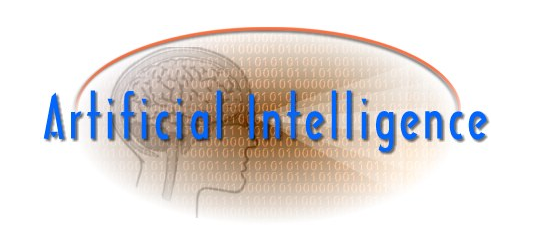 I. DERS
Dersin Değerlendirilmesi
Arasınavı  1   %30
Arasınavı  2   %30
Final Sınavı  %35
%90 ve üzeri devamlılık   %5

Ders başladıktan sonra öğrenciler derse alınmayacak
Kaynaklar
Esas kaynak:
    Stuart Russel, Peter Norvig. Artificial Intelligence.Modern Approach, Prentice Hall

Türkçe kaynak:
     Vasif Nebiyev. Yapay Zeka, Seçkin yayınları, 2004

Dersin  içeriğini ve ders materyallerini (ppt sunularını) 
sitemden  indire bilirsiniz 
http://members.comu.edu.tr/msalahli/dersler/yapay_zeka
Dersin Amacı
Yapay Zekanın ne olduğunu anlamak; 
Yapay zeka konuları,
 yapay zeka yöntem ve araçları,
 yapay zekanın ilgi alanları, 
 yapay zeka yöntemleri ile sorunların çözümü yolları 
hakkında bilgi edinmek;
 Basit yapay zeka uygulamaları geliştirmek
Yapay Zeka –sorular
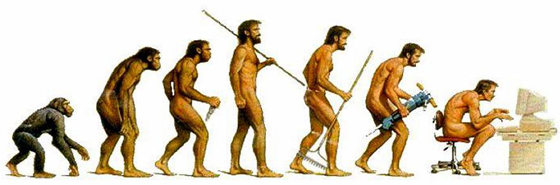 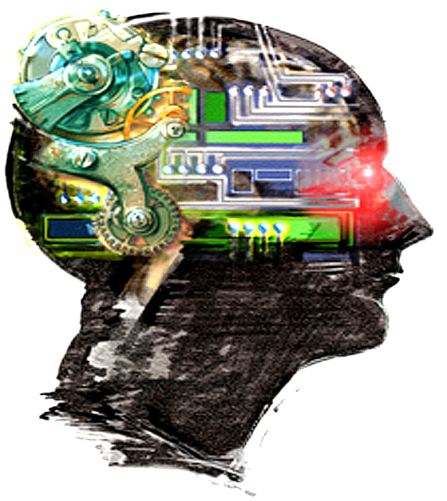 Bizi diğer canlılardan farklı yapan nedir?
Şuurun doğası  nedir?beynimizde sinir hücreleri nasıl etkileşim yapıyorlar?
Sevgi,nefret, his  nedir?
Ben kimim?
Yapay zekanın bilinci ola bilirimi?
İnsan bilincini modelleştirmek mümkün mü?
Hafıza nedir?  Beyinde  hafiza nasıl kaydedilir?
Yaşamın evrimi nasıldır?
Kendi evrimimizi tasarlaya bilir miyiz?
Beyindeki değişimlerin maliyeti ve yararı nedir?
Bu derste ne öğrenilecek
Yapay Zeka tanımları
Yapay Zekanın tarihçesi 
Yapay Zeka Yaklaşımları
Turing denemesi
Yapay Zeka sorunlarına örnekler
http://www.izlemex.tv/zeki-inek-musluk-sorunsali/
http://www.izlemex.tv/maymuna-kalasnikof-verirsen-nolur/
http://www.youtube.com/watch?v=yP57ETMgI-c
Yapay Zeka konuları…
Arama
Oyun teorisi
Mantık 
Bilgilerin ifade edilmesi
Planlama 
Belirsiz durumlarda muhakeme yürütme
Doğal Dil İşleme
Kavrama 
Robotik
Öğrenme
Zeka nedir?
Zekâ, beynin öğrenme, anlama, soyut düşünme, sebeplendirme, planlama, problem çözme gibi zihinsel işlevlerine verilen isimdir. 
Kavramlar ve algılar yardımıyla soyut ya da somut nesneler arasındaki ilişkiyi kavrayabilme, soyut düşünme, muhakeme yürütme ve bu zihinsel işlevleri uyumlu şekilde bir amaca yönelik olarak kullanabilme yetenekleri zekâ olarak adlandırılmaktadır. 
Çok çeşitli kavramlardan oluşmasına rağmen zekâ en çok IQ testi sonucuna göre değerlendirilir.
Zekâ araştırmacılarının esas hedefi insanlardır, fakat hayvanların da öğrenme, anlama vs. yetenekleri üzerinde çalışmalar yapılmaktadır.
(wikipedia)
Yapay Zeka nedir?
Makine düşüne biler mi? 
Düşüne bilerse,  Nasıl?
Düşünemezse,  Neden?
Akıllı düşünmek nedir?
Akıllı davranmak nedir?
?
Yapay Zeka nedir?
Kesin tanımı yok! Bazen “Hesaplamaya dayalı Zeka- Computational Intelligence” de adlandırılır.
Yapay Zeka kavramı 1957 yılında Dartmouth New Hampshire’de yapılan bir konferansta ortaya atılmıştır. Bu konferansta  insan zekasının benzetişiminin oluşturulması ve düşünen bilgisayarlar sorunları tartışılırdı
Yapay Zeka nedir?
‘düşünme ve akıllı davranış mekanizmasının bilimsel anlatımı ve bu mekanizmanın makinelerde somutlandırılması’
	 The American Association for Artificial Intelligence.

‘Yapay Zeka, insanın zekasını kullanarak yapa bildiği işleri yapa bilen makinenin oluşturulması hakkında bilimdir.’			     Marvin Minsky.
Yapay Zeka Nedir?
Yapay Zeka,  zeki bilgisayar sistemlerinin tasarımı ile ilgilenen bilgisayar bilimidir 
Zeki Bilgisayar Sistemi, insan davranışının zekiliği ile karşılaştırılabilir nitelikler sergileyen sistemdir. 
Örneğin, dilin anlaşılması, öğrenme, sorunların çözümü ve  muhakeme.

“Temiz”  Yapay Zeka uygulamalarının da (örneğin, sanayi robotları, teşhis sistemleri (böyle bir sistem American Medical Association tarafından beğenilmiş ve şu anda dünyanın yüzlerle hastanesinde  uygulanmaktadır) olmasına bakmayarak, Yapa Zeka uygulamalarında genellikle, diğer bilim ve mühendislik dallarının  katkısı fazladır
YZ’nin temeli
YZ’nin temelinde  bir sıra bilimler dayanmaktadır:
Bilgisayar bilimleri ve mühendisliği (donanım ve yazılım)
felsefe (muhakeme  kuralları)
matematik (mantık, algoritmalar, optimizasyon)
Kavram bilimi ve psikoloji (insanın yüksek seviyede düşünme sürecinin  modelleştirilmesi)
Sinir bilimi (insanın aşağı seviyede beyin faaliyetinin modelleştirilmesi)
dilbilim
Yapay Zeka’nın temeli
Bilgisayar
Bilimi & 
Mühendisliği
Matematik
Felsefe
YZ
İktisat
Biyoloji
Psikoloji
Dilbilim
Kavram Bilimi
Yapay Zekanın tarihi
             YZ’nin oluşumu (1943 – 1956)
-    Pitts ve McCulloch (1943): öneri mantıklarını gerçekleştire bilen sinirlerin basit matematik modeli
-    Allen Turing: Turing makinesi ve  Turing denemesi (1950)
-    Claude Shannon: enformasyon teorisi; satranç oynaya bilen bilgisayarlar
-    Boole, Aristotle, Euclid fikirlerine yeniden dönüş (mantık, sillogizma) 

   İlk girişimler (1952 – 1969)
      -     1956 Dartmouth konferansı
      -     John McCarthy (Lisp dilinin geliştirilmesi);
      -     Marvin Minsky (ilk yapay sinir ağı makinesi);
      -     Alan Newell ve Herbert Simon (genel sorun çözme-GPS);
      -     Akıllı genel sorun çözme yöntemleri
      - 	Lisp (YZ programlama dili);
      -	Çözünme (Resolution);
     -	Sezgisel arama (A*, AO*)
YZ’nin tarihi (devamı)
Bilgiye odaklanma (1966 – 1974)
Alana özgü bilgiler
Bilgileri tasviretme modelleri
Bildirimsel ve yordamsal tasvir
Bilgi Tabanlı sistemler (1969 – 1999)
DENDRAL: ilk güçlü bilgi sistemi (karmaşık kimyevi birleşmelerin 3 boyutlu yapılarının belirlenmesi)
MYCIN: ilk kural tabanlı uzman sistemi (bulaşıcı hastalıklarda kan tahlili için 450 kural)
	EMYCIN: Uzman Sistemi (US) örtüsü
PROSPECTOR: çok büyük yarar sağlamış  ilk bilgi tabanlı sistem (maden yataklarının aranması için jeoloji US)
Yapay Zekanın tarihi (devamı)
YZ’nin sanayide uygulanması (1980 – 1989)
Çağdaş gelişmeler (1990 – günümüze dek)
Daha gerçekçi hedefler 
Uygulamaya yönelik
Dağınık YZ ve akıllı vekiller
Yapay sinir ağlarına dikkatlerin yeniden yönelmesi ve genetik algoritmaların ortaya çıkması
Zeki Sistemler
Dört sınıfa ayrıla biler:
İnsan gibi düşünen sistemler
İnsan gibi davranan sistemler
Akıllı düşünen sistemler
Akıllı davranan sistemler
Zeki Sistemler
mantıklı
İnsansı
Sorunların
 mantık 
ifadeleri ile verilmesi
İdrak 
modelleme
düşünme
YZ bu alanlarda gelişmeye meyillidir
Akıllı 
vekiller
Eliza,
Turing 
denemesi
davranma
İnsan gibi düşünmek
Kavram bilimi yaklaşımı 
Yalnız davranışın ve giriş-çıkışların değil, muhakeme sürecinin de göz önüne alınması. 
Hesaplama modeli sonuçların nasıl alındığını yansıtmalıdır 
GPS (General Problem Solver): Amaç yalnız insansı davranışları (ELIZA gibi) üretmek değil, hem de aynı meselenin insan tarafından çözülmesi zamanı  atılan  adımlara benzer muhakeme süreci adımları ardışıklığını üretmektir
İnsan gibi davranmak
Davranışsal yaklaşım
Sonucun nasıl alınması önemli değil, önemli olan bu sonuçların insanın aldığı sonuçlara benzer olmasıdır 
Turing Denemesi (Alan Turing, 1950).
akıllı düşünme
Bilginin tasvirinin, muhakemenin,  öğrenmenin formal modellerinin geliştirilmesi
Doğruluğu kanıtlanmış ve optimal çözümün bulunmasını sağlayan sistemler
akıllı davranma
Verilmiş giriş kümelerine uygun çıkışların üretilmesi; bu çıkışlar her zaman doğru olmaya bilir, fakat iş tamamlanmış oluyor           
Büyük sorun uzayında  çözümün aranmasını sınırlayan sezgisel yöntem ve kuralların, basitleştirmelerin kullanımı  
Sezgisellik optimal çözüme güvence vermiyor; ama genellikle çok yeterli çözüm öneriyor
İnsan zekası ve bilgisayar “zekası”
homo sapiens- akıllı insan 
İnsan zekasına basit örnek:
 İnsan gözünün bir hücresinin 10 ms’de yaptığı işlem 100 değişkenli 500 doğrusal olmayan diferansiyel denklemler sisteminin çözümüne eşittir. 
Dünyada en güçlü süperbilgisayarların bu sistemi çözmesi için birkaç dakika gerekmektedir.
İnsan gözünde biri birleriyle bilgi iletişiminde en az 10 milyon hücre bulunmaktadır.
Bu nedenle, gözün her saniyede yaptığı “alışık” işi yapmak için süperbilgisayara en azından 100 yıl gereke bilir.
Yapay Zeka Örnekleri
Özerk araçlar: 
DARPA’nın maliyeleştirdiği ve Carnegie Mellon University’nin geliştirdiği bilgisayarlı sistem, kamyoneti ,ortalama 63 mil hızla gece ve gündüz, yağmurlu ve açık havada,Washington’dan San Diego’ya kadar olan 2849 mil yolda süre bilmiştir; 
Satranç bilgisayarı: 
IBM araştırmacıları tarafından geliştirilmiş satranç bilgisayarı o zamanki dünya şampiyonu Gary Kasparov’u yenmiştir; 
Riyazi teoremlerin ispatı: 
Argonne National Laboratories’de geliştirilmiş bilgisayar sistemi  insanın, yaratıcılık olarak değerlendire bileceği yöntemleri kullanmakla riyazi varsayımları   ispatlaya bilmiştir;
Yapa Zeka örnekleri (devamı)
Bilimsel sınıflandırma: 
Uzak yıldızlardan ve galaksilerden gelen zayıf sinyalleri öğrenmekle, bu yıldızların uzman sınıflandırılması yapılmıştır; 
Gelişmiş Kullanıcı arayüzleri: 
PEGASUS,  American Airlines EAASY SABRE ‘in yerayırma sisteminde kullanılan konuşabilen arayüzüdür. Sistem telefonla büyük, çevrimiçi, dinamik veri tabanlarının bulunduğu bilgisayarlara erişerek , uçuş bilgilerini alıyor ve yerayırma işlemlerini gerçekleştiriyor.  
Web-tabanlı Uygulamalar
Örneğin, Amazon.com
Turing denemesi
Alain Turing-bilgisayar mantığının gelişmesinde öncü bilim adamlarındandır

Turing zeki makinelerin insan beyninin ayrıntılı tasarımının yapılarak oluşturulabileceğine
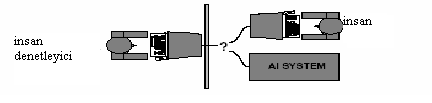 inanırdı. 1950'de "Turing testi" diye bilinen bir makale yayınladı. Test bir kimsenin klavye aracılığı ile bir insana ve bir zeki makineye soru sormasından oluşmaktadır
Turing’in vurgulamak istediği nokta, bilgisayarda zeki davranışı üreten sürecin insan beynindeki süreçlerin modellenmesiyle elde edilebileceği gibi tamamen başka ilkelerden de hareket edilerek üretilmesinin mümkün olmasıdır.
Turing denemesi -örnek
Soru:-  şiirin birinci satırında  “ben seni yaz gününe benzetiyorum”  cümlesindeki “yaz günü” yerine “ bahar günü “ yazarsak , daha güzel olmaz mı? 
Cevap: -Ama bu halde şiirin ahengi  bozulacak
Soru: -”kış günü” yazılsa ,nasıl?
Cevap: - Kim “kış günü” ne benzetilmek ister ki?
Soru:- Şiirin kahramanının  gelişinin “Milat gününe”ne benzetildiğini söyleye bilir misin?
Cevap:-Bir anlamda, evet.
Soru:- Ama “Milat günü”  bir kış günüdür,  neden kahraman için böyle bir karşılaştırma olumlu sayılsın ki?  
Cevap:-Siz ciddi misiniz?  “Kış günü” sıradan bir gündür, “Milat günü”  ise özeldir, bir bayramdır.
Çin odası
California üniversitesinden John SEARLE bilgisayarların düşünemediğini göstermek için bir düşünce deneyi tasarlamıştır.

 Bir odada kilitli olduğunuzu düşünün ve odada  üzerlerinde Çince tabelalar bulunan sepetler olsun. Fakat Siz Çince bilmiyorsunuz. Ama elinizde Çince tabelaları  açıklayan bir kural kitabınız var. Kurallar Çince’yi tamamen biçimsel olarak, yani söz dizimlerine uygun olarak açıklamaktadır. Dışarıdaki Çinlilerin soruları kağıtlar üzerine yazılarak bir yolla odaya getirilir. Bu sorulardaki simgeleri önceden elinizde olan ”yanıtlarla” karşılaştırıp uygun yanıt kağıdını seçip dışarıya gönderiyorsunuz. 

Çince hiçbir şey anlamadığınız halde dışarıdakiler sizin Çince bildiğinizi düşünüyorlar 

Bilgisayarda da sizde olduğu gibi, açıklanmamış Çince simgeleri işleten bir biçimsel program vardır ve bir dili anlamak , bir takım biçimsel simgeleri bilmek demek değil, akıl durumlarına sahip olmak demektir
ELIZA programı
ELIZA , Joseph Weizenbaum tarafından 1966’da geliştirilmiş bir bilgisayar programıdır  ( hastaların yanıtlarını bir kadar değiştirip soru biçimine dönüştürerek bu soruları hastalarından soran Rogerian therapist’ini taklit ediyor). Örneğin, “kafam ağrıyor” sorusuna “neden söylüyorsun ki, kafam ağrıyor”, ve ya “anam bana kızgındır” sorusuna “sizin ailede daha kimler sana kızgındır” gibi yanıtlar veriyor. 

ELIZA ismi, George Bernard Shaw‘nun  Pygmalion oyununun kahramanlarından birisi, yüksek cemiyet mensupları gibi konuşmayı öğrenmek isteyen Eliza Doolittle’nin isminden alınmıştır. 

Carl Rogers (1902-1907) amerikan psikoterapistidir
Joseph Weizenbaum  bilgisayar bilimleri üzere MIT emekli profesörü
Eliza deneme programı
http://www.masswerk.at/elizabot/eliza_test.html
http://chayden.net/eliza/Eliza.html
USER:  My mother takes care of me.
ELIZA: Who else in your family takes care of you ?
USER:  My father.
ELIZA: Your father ?
USER:  You are like my father in some ways.
ELIZA: What resemblance  do you see ?
USER:  You are not very aggressive but I think you don't want me to notice that.
ELIZA: What makes you think I am not very aggressive ?
USER:  You don't argue with me.
ELIZA: Why do you think I don't argue with you ?
USER:  You are afraid of me.
ELIZA: Does it please you to believe I am afraid of you ?
USER:  My father is afraid of everybody.
ELIZA: What else comes to your mind when you think of your father ?
Yapay Zeka Sistemleri ne yapa bilir
Birkaç örnek:
Bilgisayar görmesi: yüz tanıma
Robotbilim:  özerk otomobiller
Doğal dil işleme: basit makine çevirmeleri
Uzman sistemler: kısıtlı alanlarda tıbbi  teşhisler
Konuşan sistemler: ~1000 kelimelik konuşmalar
Planlama: Hubble Telescope tecrübeleri
Öğrenme:  ~1000 alan üzere metinleri sınıflandırma
Oyunlar: Büyük usta (Grand Master) seviyesinde satranç oynaya bilme
Yapay Zeka Sistemleri neyi henüz yapamıyorlar
Doğal dili çok iyi  anlamak (gazete makalelerinin okunup anlaşılması)
İstenilen görsel sahneyi yorumlamak
Doğal dili öğrenmek
Çok iyi  Go oynamak
Dinamik gerçek zaman alanında planlar oluşturmak
Karmaşık ortamların ayrıntılarına odaklana bilmek 
Ömür boyu öğrenmek
ÖZET
Yapay Zeka,  zeki bilgisayar sistemlerinin tasarımı ile ilgilenen bilgisayar bilimidir
Yapay Zeka ile insan zekası mukayese edilmezdir
Zeki Sistemlerin geliştirilmesinde iki yaklaşım: 
İnsansı düşünen ve davranan sistemler
Akıllı düşünen ve davranan sistemler